Local Professional Development Opportunities
April, 2019 MRAM
Amanda Snyder
Office of Sponsored Programs
Society for Research Administrators (SRA)
Pacific Northwest Chapter Meeting
Friday, July 19 @ Seattle Children’s Research Institute
Register Now!

https://www.srainternational.org/meetings/sections-chapters/pacific-northwest-meeting 

Questions? 
Josy Combs, SRA PNW Chapter President, combsj3@uw.edu
NCURA Region 6 & 7 Meeting
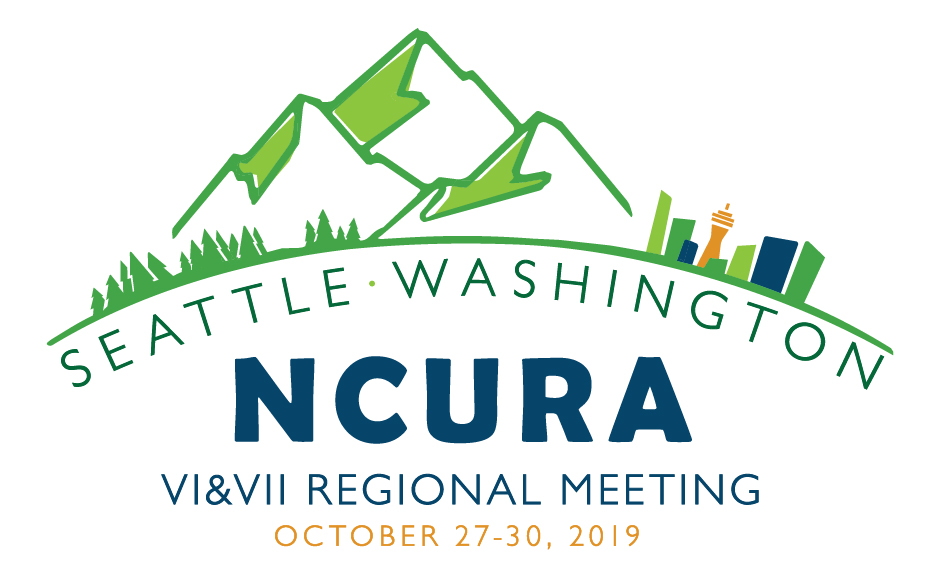 October 27 - 30, 2019 @ Motif Hotel, Downtown Seattle
Sunday, workshop day
Monday - Wednesday @ noon, full meeting
	
Research Administration Meets Bigfoot: Confronting mysteries and challenges in our changing environment

https://www.ncuraregionvii.org/regional-meeting

Questions? Want to volunteer?
Amanda Snyder, Region 6 Chair, acs229@uw.edu